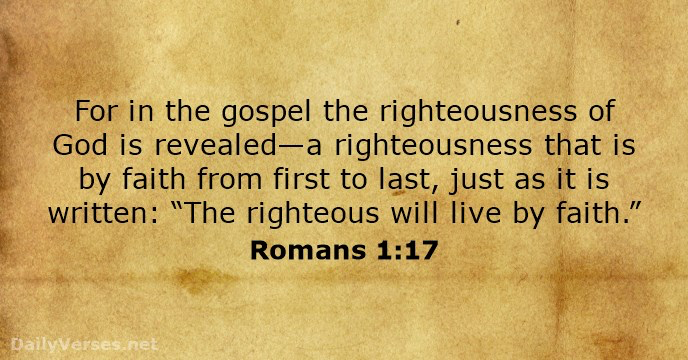 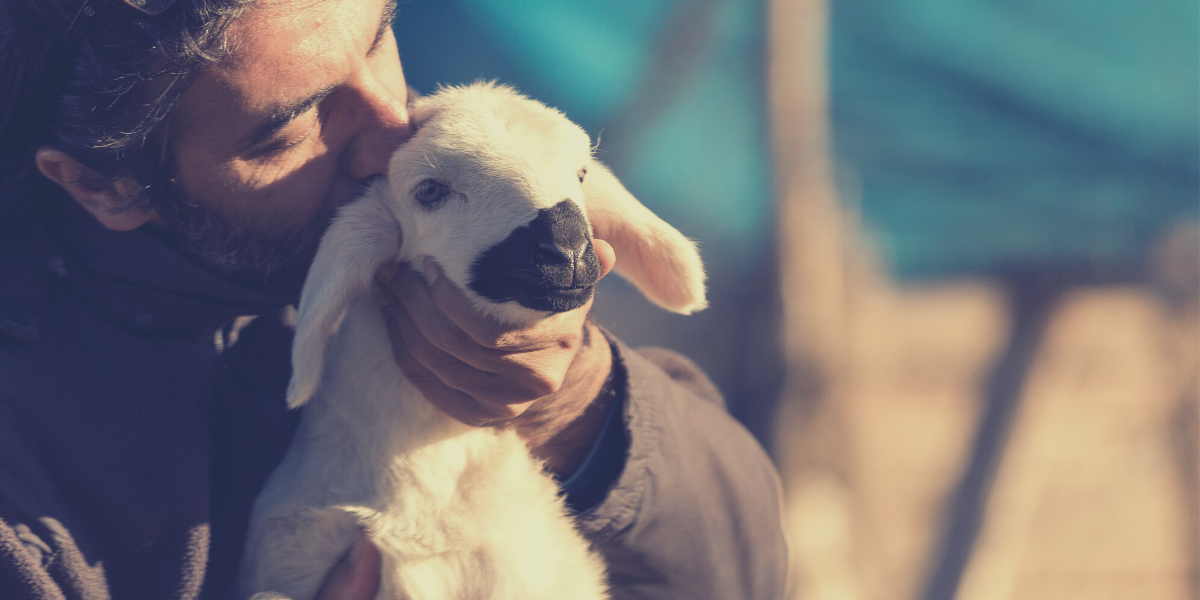 The Contentment Of My Good Shepherd
1 Peter 1:3 
Blessed be the God and Father of our Lord Jesus Christ! According to his great mercy, 
he has caused us to be born again to a living hope 
through the resurrection of Jesus Christ from the dead.
Psalm 23 
The Lord is my shepherd; I shall not want.2 He makes me lie down in green pastures. He leads me beside still waters.3 He restores my soul. He leads me in paths of righteousness for his name's sake. 4 Even though I walk through the valley of the shadow of death, I will fear no evil, ………..
……for you are with me; your rod and your staff, they comfort me. 5 You prepare a table before me in the presence of my enemies; you anoint my head with oil; my cup overflows. 6 Surely goodness and mercy shall follow me all the days of my life, and I shall dwell in the house of the Lord forever.
Psalm 23:1-3 
The Lord is my shepherd; I shall not want.2 He makes me lie down in green pastures. He leads me beside still waters.3 He restores my soul. He leads me in paths of righteousness for his name's sake.
Philippians 4:19 
And my God will supply every need of yours  according to his riches in glory in Christ Jesus.
Psalm 23:4 
Even though I walk through the valley of the shadow of death, I will fear no evil, for you are with me; your rod and your staff, they comfort me.
Isaiah 43:2 
When you pass through the waters, I will be with you; and through the rivers, they shall not overwhelm you; when you walk through fire you shall not be burned, and the flame shall not consume you.
Psalm 46:1 
God is our refuge and strength, a very present help in trouble.
Psalm 118:6-7
 The Lord is on my side; I will not fear. What can man do to me? 7 The Lord is on my side as my helper; I shall look in triumph on those who hate me.
Communion - Remembering
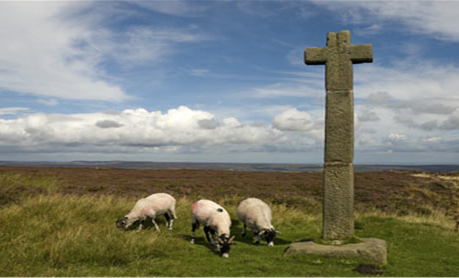 The Good Shepherd Laying Down His Life
John 10:11 
I am the good shepherd. The good shepherd lays down his life for the sheep.
1 Peter 1:3 
Blessed be the God and Father of our Lord Jesus Christ! According to his great mercy, 
he has caused us to be born again to a living hope 
through the resurrection of Jesus Christ from the dead.
Psalm 23:5 
You prepare a table before me in the presence of my enemies; you anoint my head with oil; my cup overflows.
Luke 1:78-79
 because of the tender mercy of our God, whereby the sunrise shall visit us from on high 79 to give light to those who sit in darkness and in the shadow of death, to guide our feet into the way of peace.”
Psalm 23:6  
Surely goodness and mercy
 shall follow me all the days of my life, and I shall  dwell in the house of the Lord forever
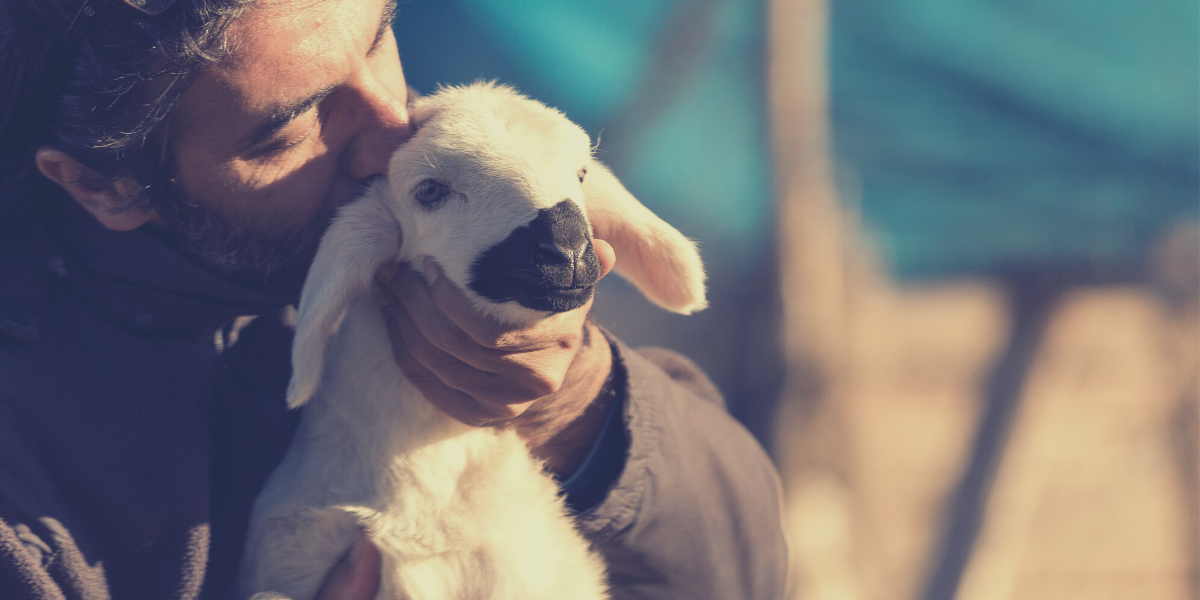 The Contentment Of My Good Shepherd
1 Peter 1:3 
Blessed be the God and Father of our Lord Jesus Christ! According to his great mercy, 
he has caused us to be born again to a living hope 
through the resurrection of Jesus Christ from the dead.
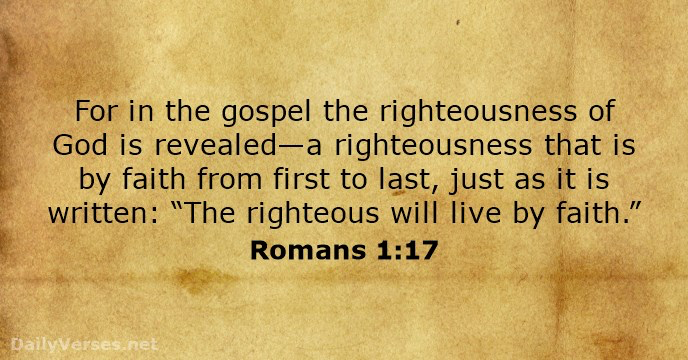